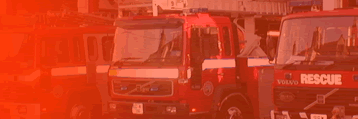 Aims & Objectives
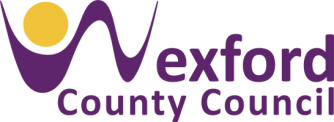 BCMS / TGD-B Vol 1: 2024


Darren Buchanan
Senior Assistant Chief Fire Officer


27/11/24
Wexford County Fire Service
1
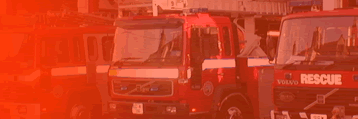 Aims & Objectives
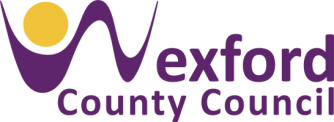 BCMS – Validation
Nominated Roles
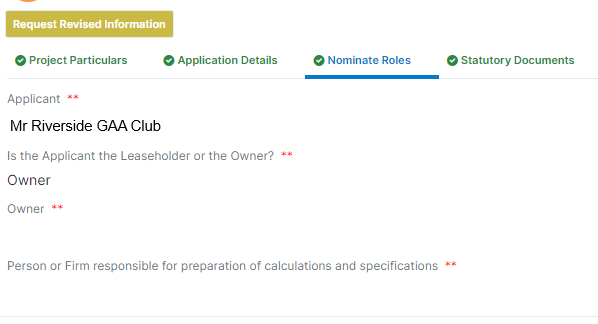 Wexford County Fire Service
2
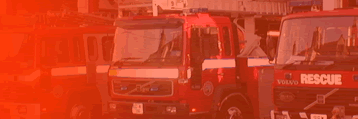 Aims & Objectives
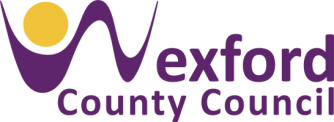 BCMS – Validation
2.    Development Description
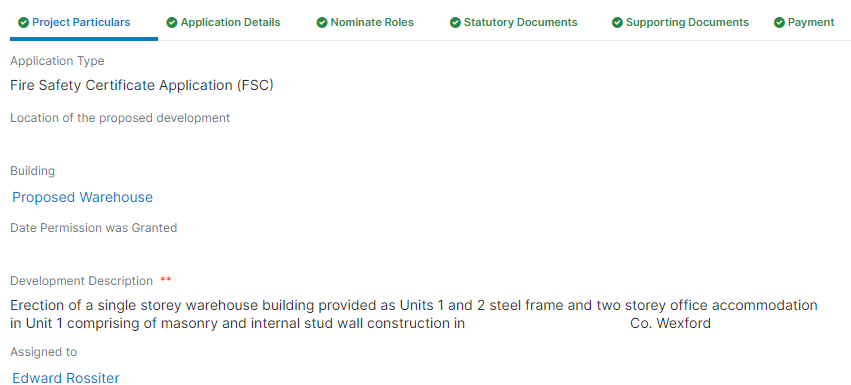 Wexford County Fire Service
3
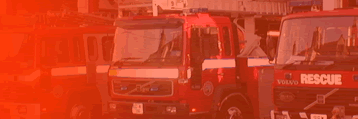 Aims & Objectives
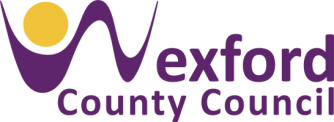 BCMS – Validation
2.	Development Description
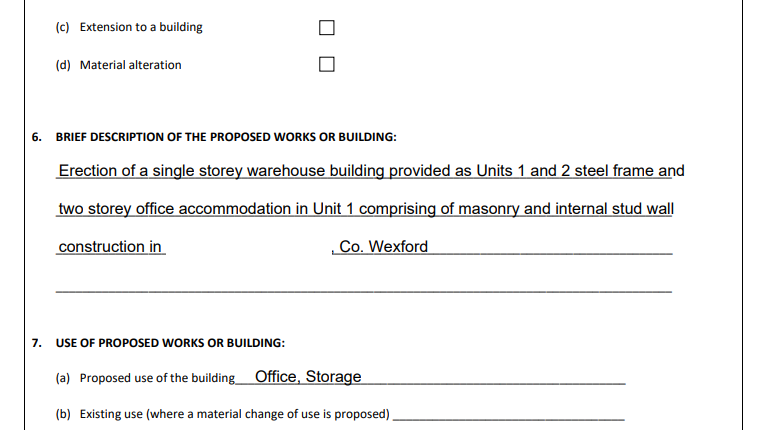 Wexford County Fire Service
4
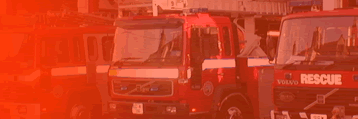 Aims & Objectives
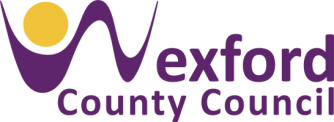 Technical Guidance Document B Vol 1: 2024

Objectives:
Changes to the Building Regulations
Implementation/Transitional Arrangements
Highlight the main changes
Wexford County Fire Service
5
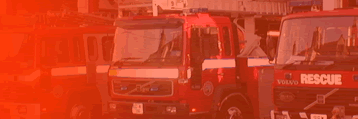 Aims & Objectives
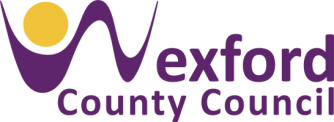 Technical Guidance Document B Vol 1: 2024
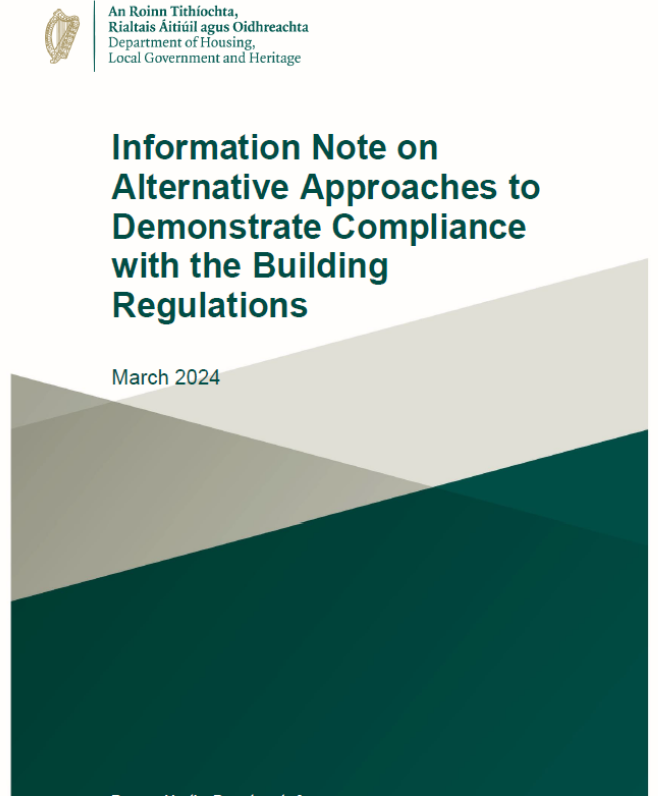 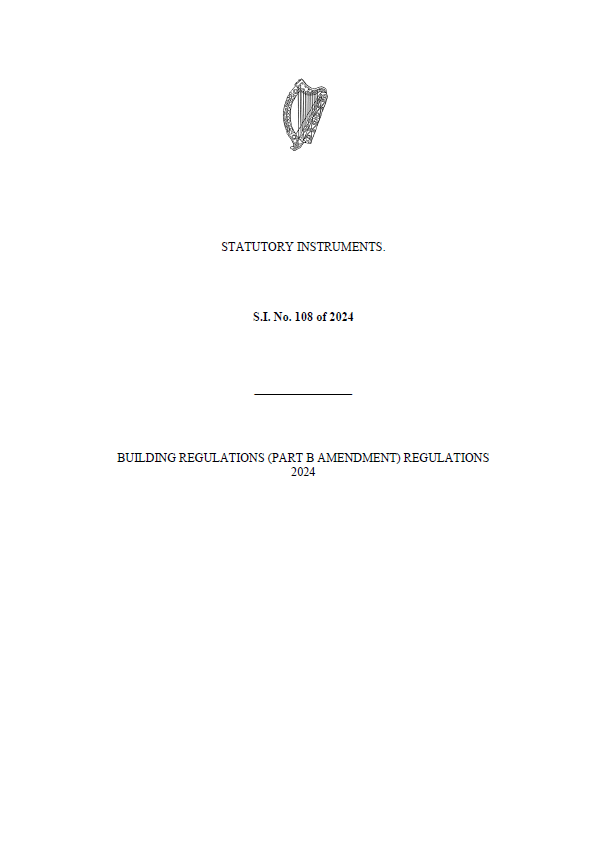 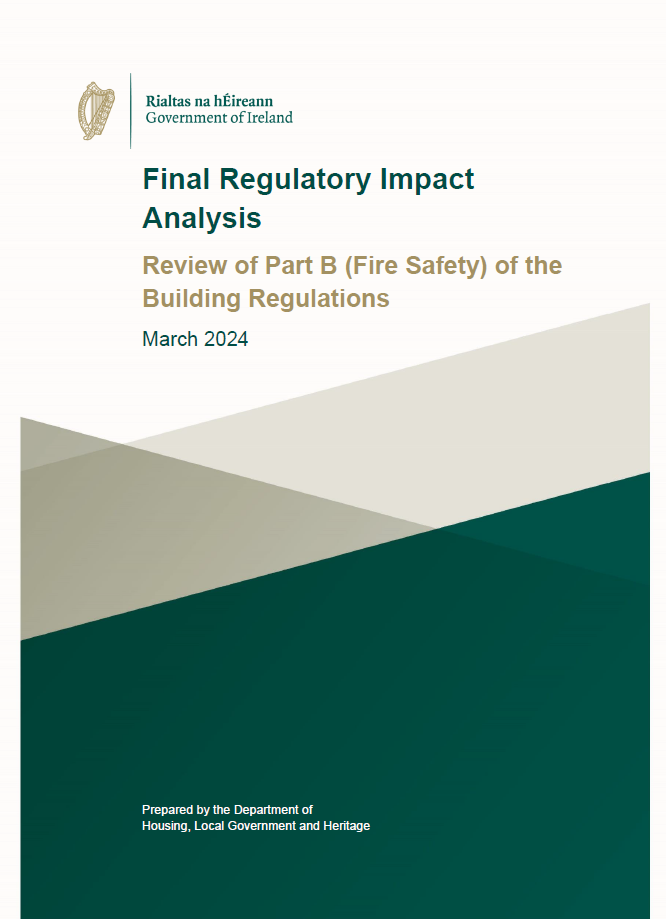 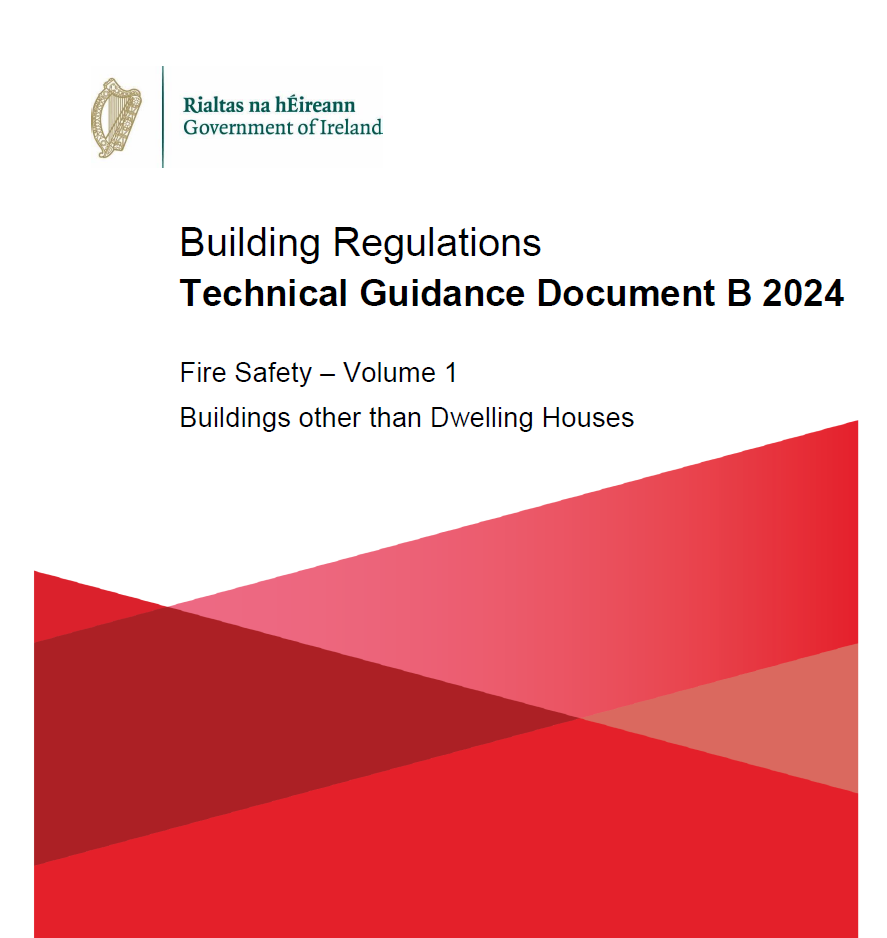 Wexford County Fire Service
6
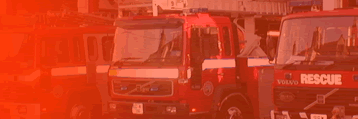 Aims & Objectives
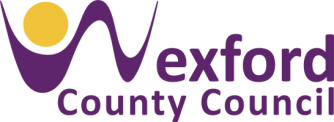 Technical Guidance Document B Vol 1: 2024

Building Regulations:
S.I. No. 108 of 2024: Published 26 March 2024

Comes into effect 01 May 2025
Wexford County Fire Service
7
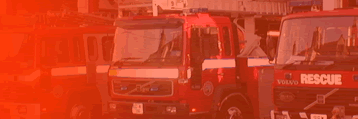 Aims & Objectives
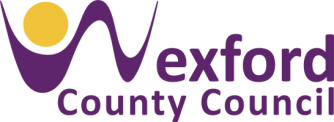 Technical Guidance Document B Vol 1: 2024
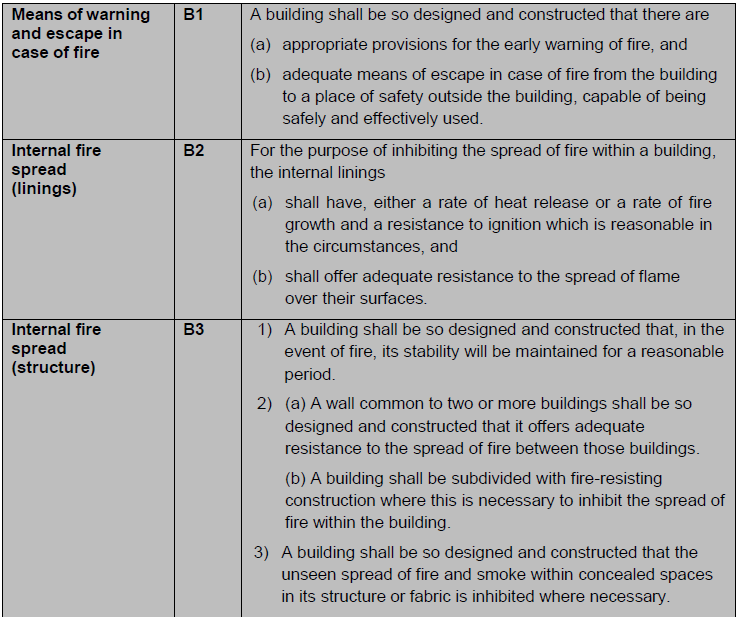 Wexford County Fire Service
8
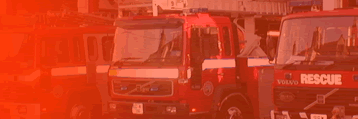 Aims & Objectives
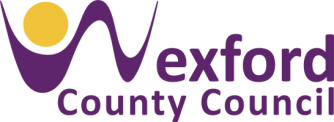 Technical Guidance Document B Vol 1: 2024
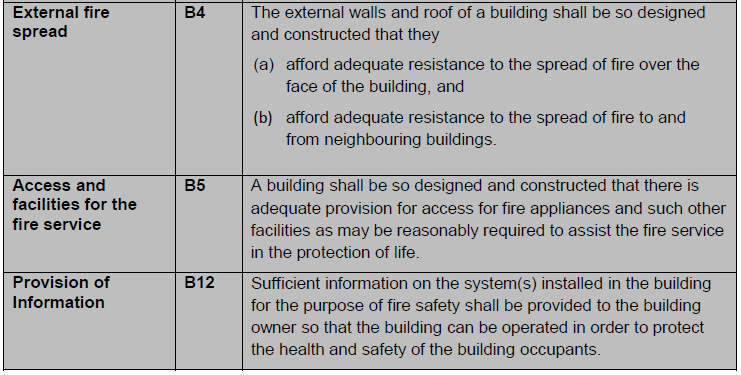 Wexford County Fire Service
9
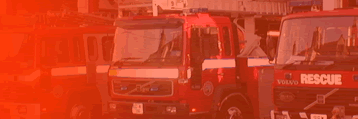 Aims & Objectives
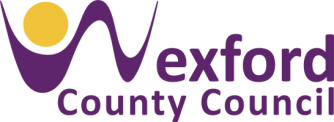 Technical Guidance Document B Vol 1: 2024
Implementation:
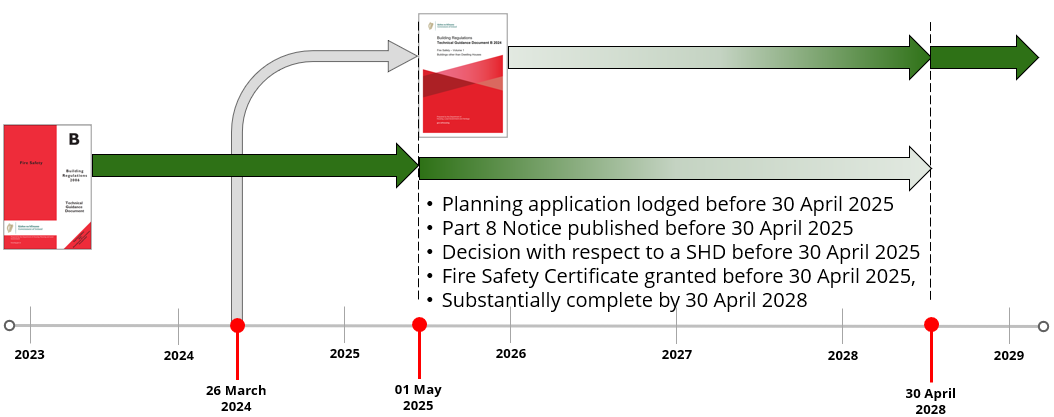 Wexford County Fire Service
10
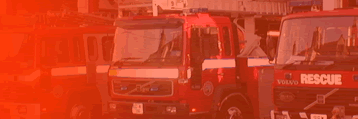 Aims & Objectives
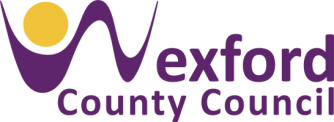 Technical Guidance Document B Vol 1: 2024
Transitional Arrangements:

Planning application lodged before 30 April 2025

Part 8 Notice published before 30 April 2025

Decision with respect to a Strategic Housing Development before 30 April 2025

Fire Safety Certificate granted before 30 April 2025

And Substantially complete by 30 April 2028
Wexford County Fire Service
11
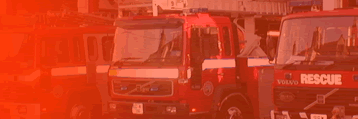 Aims & Objectives
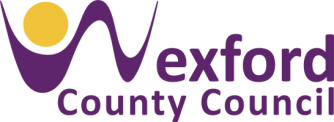 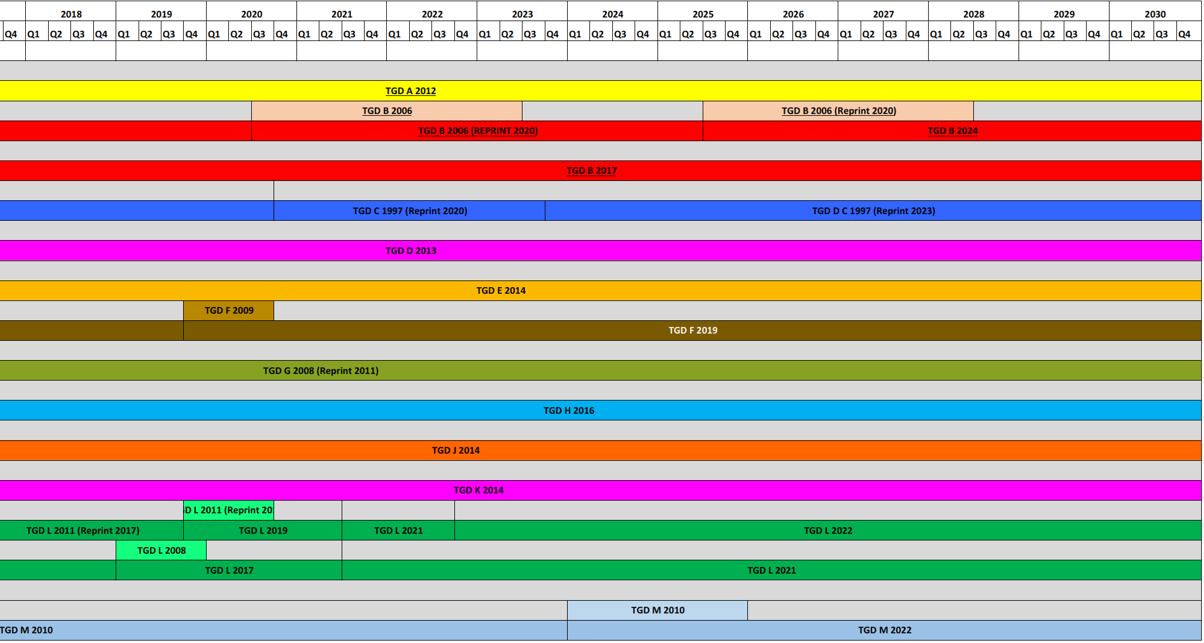 Wexford County Fire Service
12
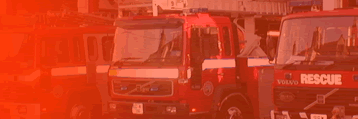 Aims & Objectives
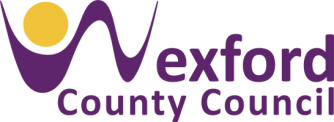 Technical Guidance Document B Vol 1: 2024
Page 2: Alternative Approaches
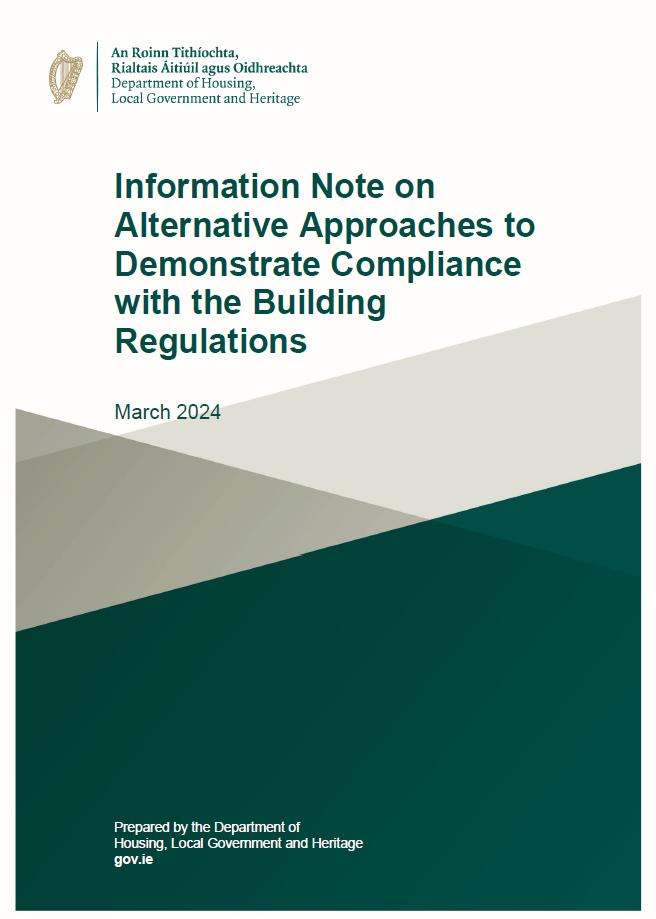 Article 7(3) of S.I. No. 497 of 1997
Parts A-M
Primary responsibility for compliance with the requirements of the Building Regulations rests with the designers, builders and owners of buildings.
Impact on other Requirements
Appendix G: 
	BS 9991, BS 9999, CIBSE Guide E, 
	BS 7974:2019
Wexford County Fire Service
13
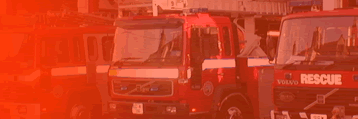 Aims & Objectives
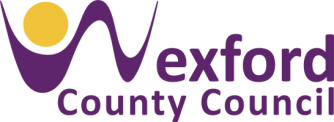 Technical Guidance Document B Vol 1: 2024
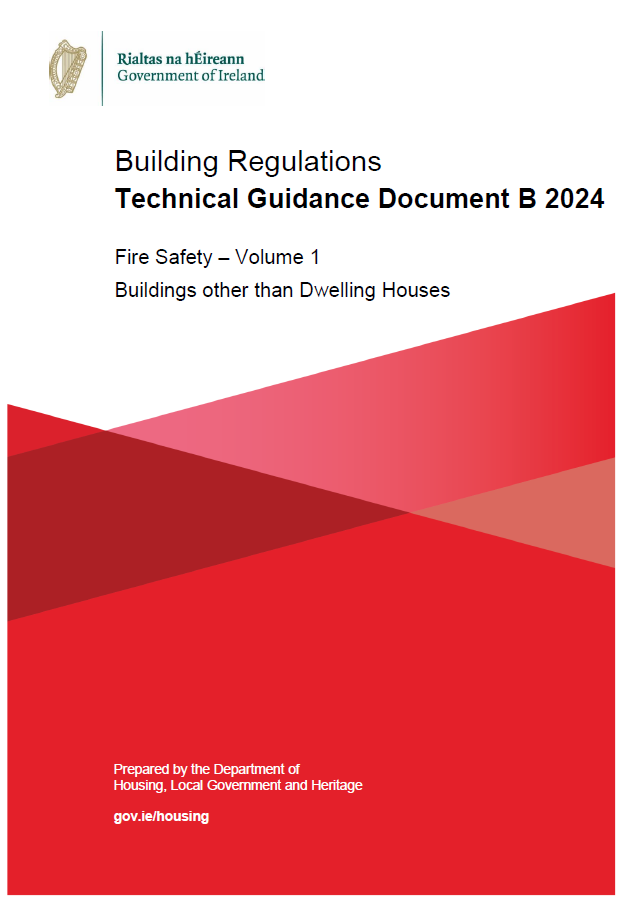 Section 1: Means of Warning and Escape in  		         Case of Fire
Section 2: Internal Fire Spread (Linings)
Section 3: Internal Fire Spread (Structure)
Section 4: External Fire Spread
Section 5: Access and Facilities for the Fire 	  	         Service
Section 6: Smoke Control
Section 7: Existing Buildings
Section 8: Sprinklers
Wexford County Fire Service
14
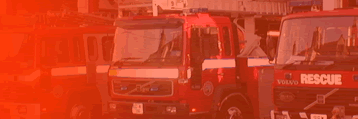 Aims & Objectives
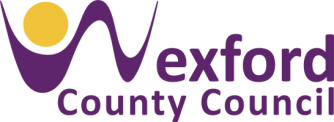 Technical Guidance Document B Vol 1: 2024
Section 1: Means of Warning and Escape in Case of Fire
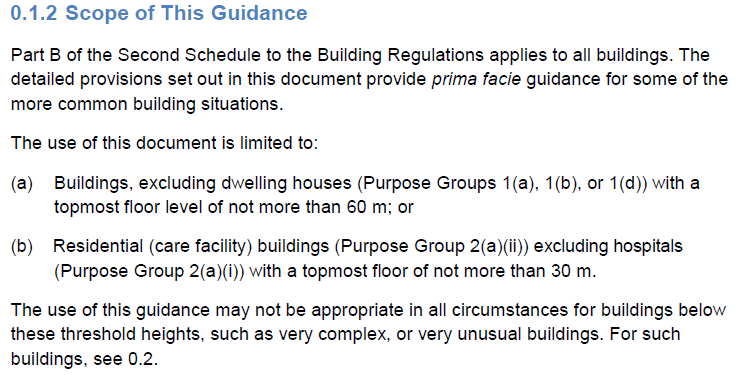 Wexford County Fire Service
15
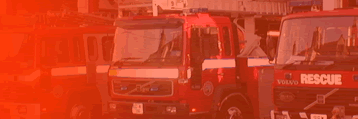 Aims & Objectives
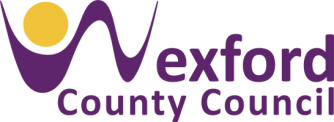 Technical Guidance Document B Vol 1: 2024
Section 1: Means of Warning and Escape in Case of Fire
Inclusion of :
Flats / Maisonettes – BS 5588 Part 1
Offices – BS 5588 Part 11
Shops & Shopping Centres – BS 5588 Part 11 & 10
Assembly & Recreation Buildings including Schools – BS 5588 Part 6 & BB100
Wexford County Fire Service
16
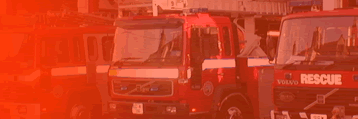 Aims & Objectives
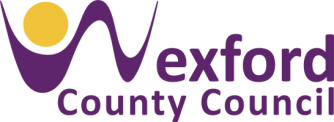 Technical Guidance Document B Vol 1: 2024
Section 1: Means of Warning and Escape in Case of Fire
Aligning with other Building Regulations

Part M: Lobbies – Minimum distance between 
doors 1.57m, A or C
Previously – 0.5m

Minimum Clear Door Widths – 800mm
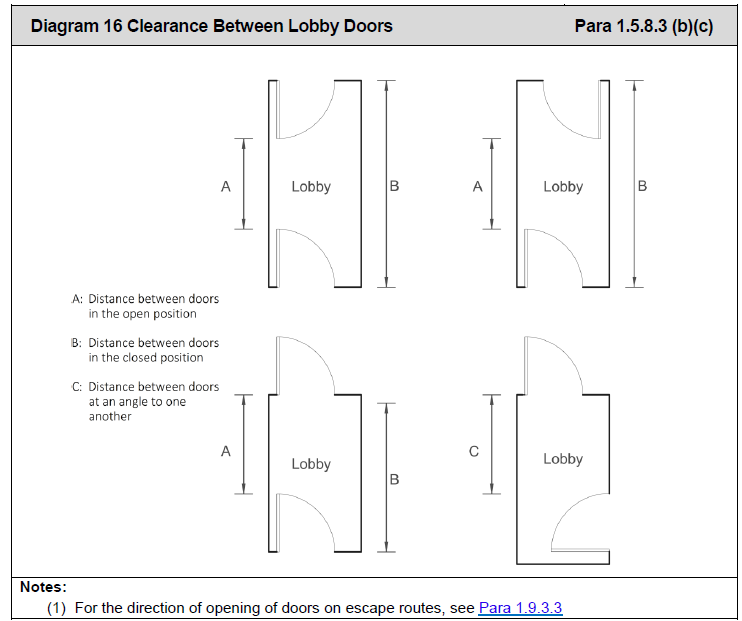 Wexford County Fire Service
17
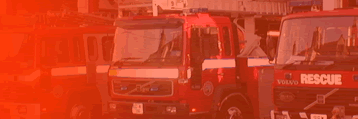 Aims & Objectives
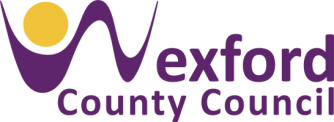 Technical Guidance Document B Vol 1: 2024
Section 1: Means of Warning and Escape in Case of Fire
Aligning with other Building Regulations

Updated Diagrams and more information

Move away from British Standards
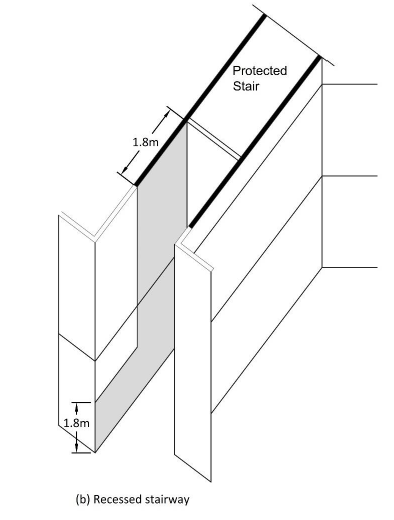 Wexford County Fire Service
18
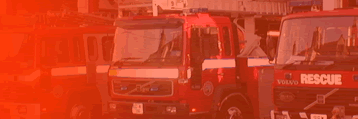 Aims & Objectives
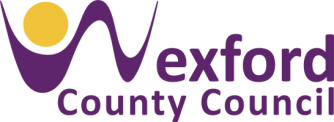 Technical Guidance Document B Vol 1: 2024
Section 2: Internal Fire Spread (Linings)

European Classifications to 
I.S. EN 13501-1
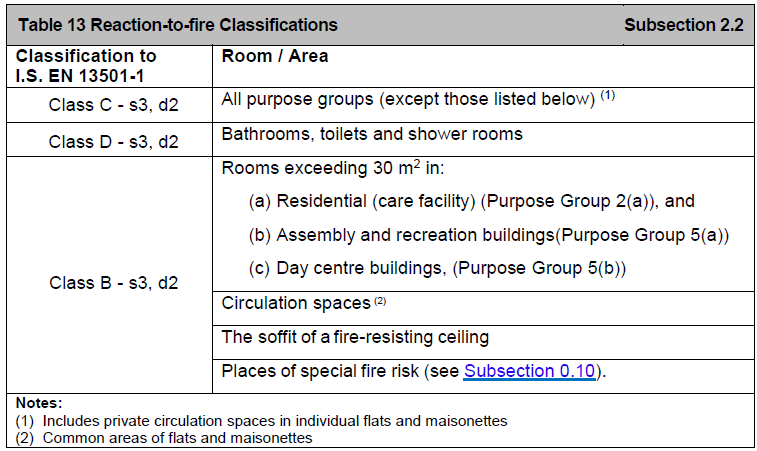 Wexford County Fire Service
19
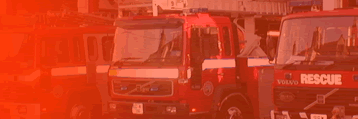 Aims & Objectives
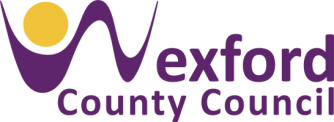 Technical Guidance Document B Vol 1: 2024
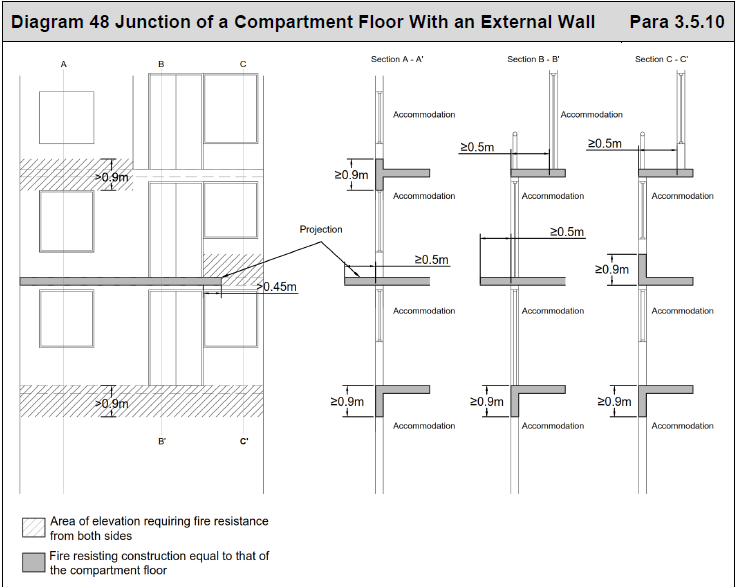 Section 3: Internal Fire Spread 
(Structure)

Building with topmost floor over 15m:
Compartment Floor meets an External Wall
Sprinkler System
0.9m fire-resisting zone
Projection 0.5m
Recess of 0.5m
Wexford County Fire Service
20
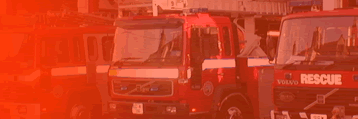 Aims & Objectives
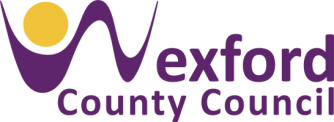 Technical Guidance Document B Vol 1: 2024
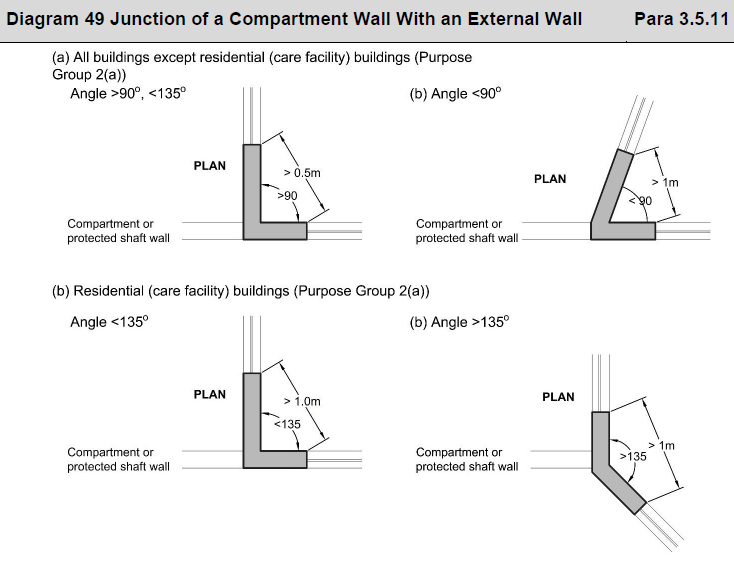 Section 3: Internal Fire Spread 
(Structure)

Compartment Wall meets an External Wall
No requirement if sprinklered
Wexford County Fire Service
21
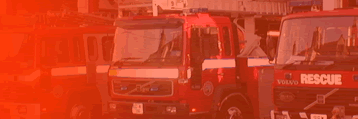 Aims & Objectives
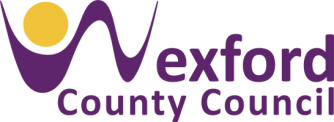 Technical Guidance Document B Vol 1: 2024
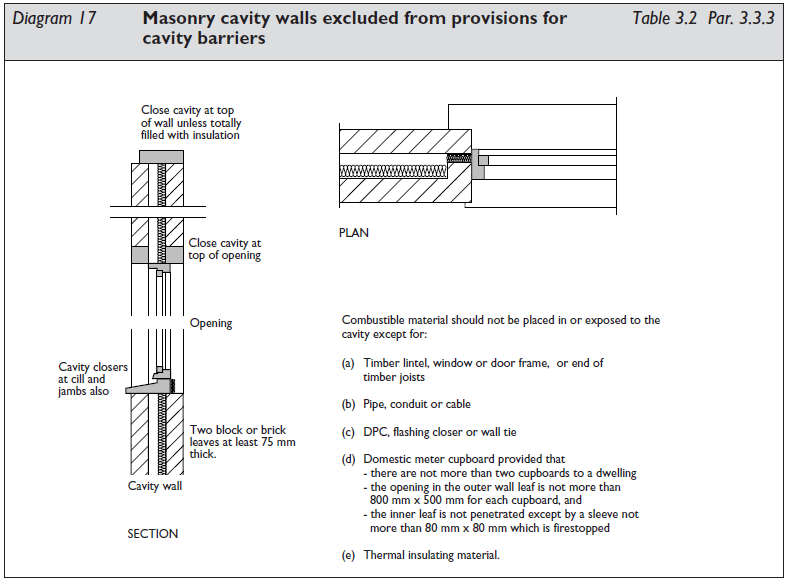 Section 3: Internal Fire Spread 
(Structure)
Cavity Barriers
Wexford County Fire Service
22
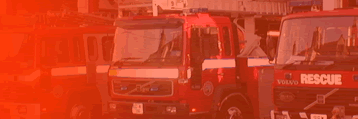 Aims & Objectives
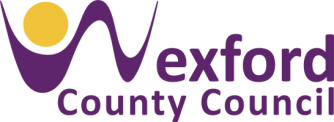 Technical Guidance Document B Vol 1: 2024
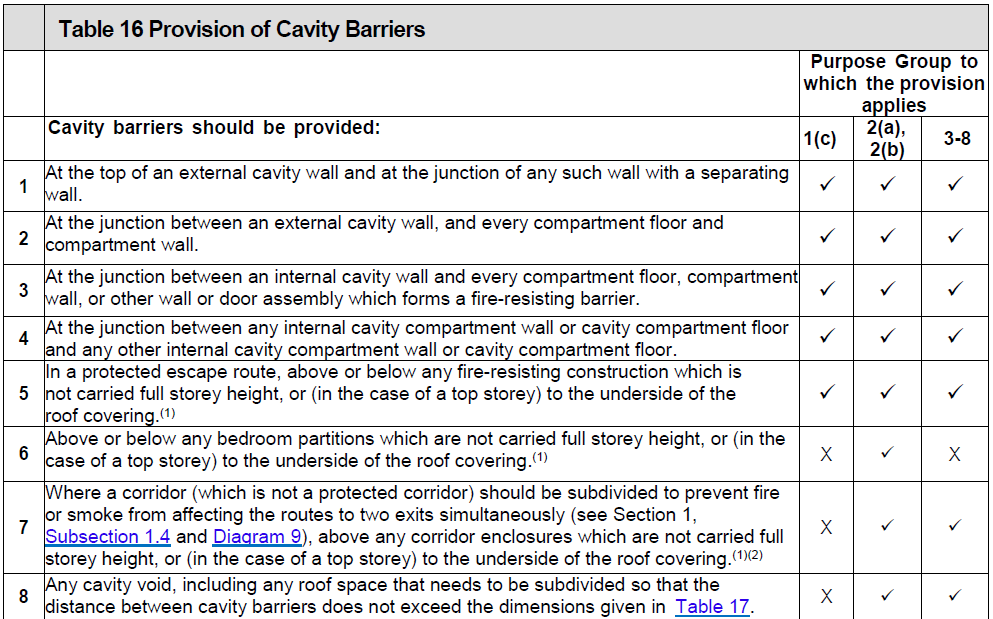 Section 3: Internal Fire Spread 
(Structure)
Cavity Barriers
Table 16

Ventilation Systems
Building containing an Atrium
Wexford County Fire Service
23
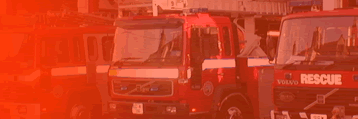 Aims & Objectives
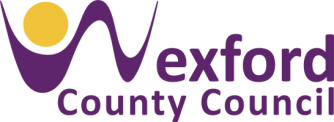 Technical Guidance Document B Vol 1: 2024
Section 4: External Fire Spread
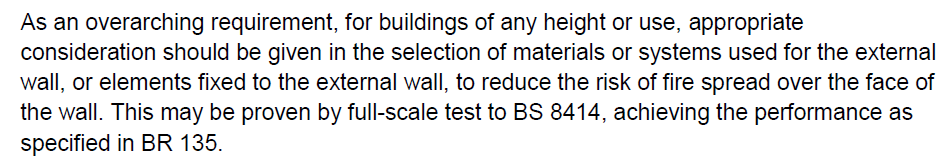 Wexford County Fire Service
24
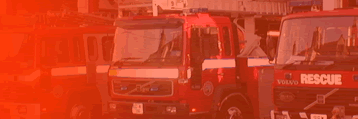 Aims & Objectives
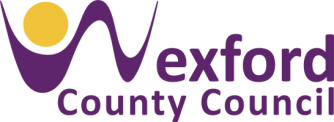 Technical Guidance Document B Vol 1: 2024
Section 4: External Fire Spread

Fire Spread on 
External Walls

Do not achieve the 
Rating = full scale test
to BS 8414
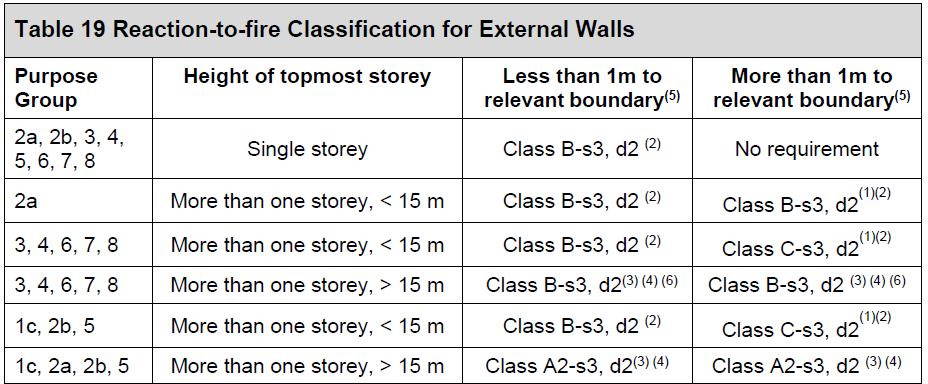 Wexford County Fire Service
25
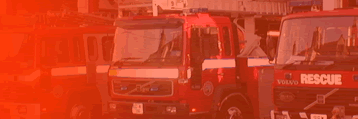 Aims & Objectives
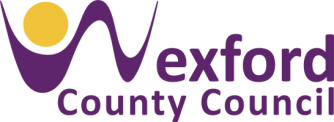 Technical Guidance Document B Vol 1: 2024
Section 4: External Fire Spread

Unprotected Areas and Fire Resistance
Where an external surface does not achieve a reaction to fire classification of Class A – s3, d2, half of that part of the wall should be classified as unprotected
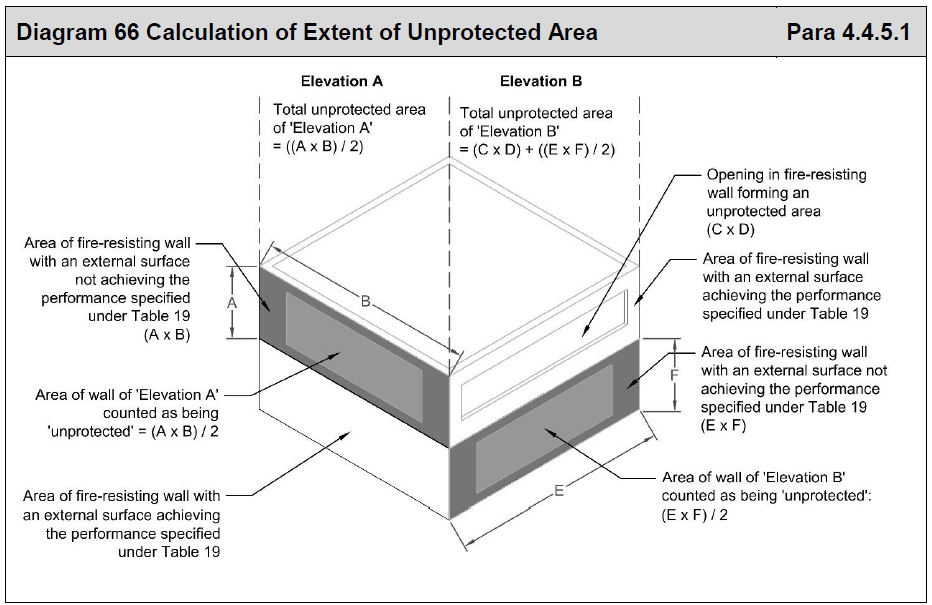 Wexford County Fire Service
26
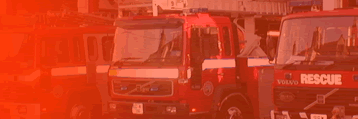 Aims & Objectives
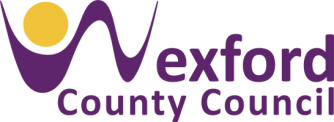 Technical Guidance Document B Vol 1: 2024
Section 5: Access and Facilities for the Fire Service
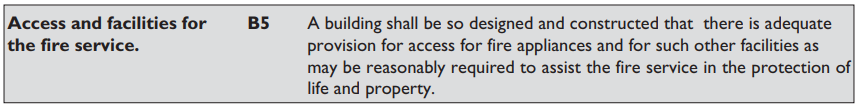 Wexford County Fire Service
27
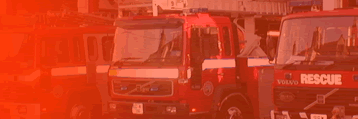 Aims & Objectives
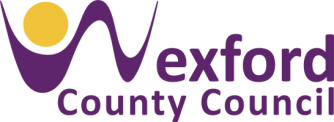 Technical Guidance Document B Vol 1: 2024
Section 5: Access and Facilities for the Fire Service

Internal Fire Mains






One protected shaft [Stair] with a fire main <900m2
45m hose distance from the stair door
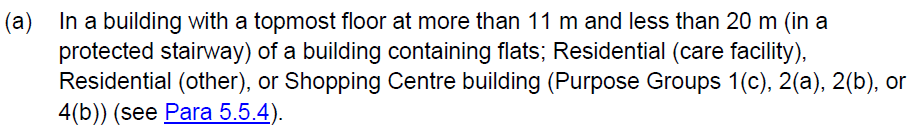 Wexford County Fire Service
28
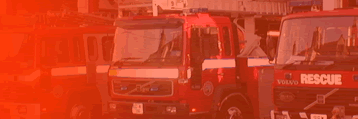 Aims & Objectives
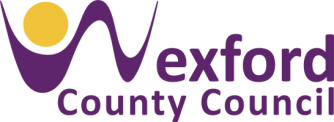 Technical Guidance Document B Vol 1: 2024
Section 5: Access and Facilities for the Fire Service

Design of Firefighting Shafts
Walls
Lobbies
Stairs
Lift
Fire mains
Power supplies
Wexford County Fire Service
29
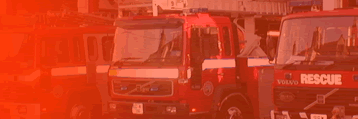 Aims & Objectives
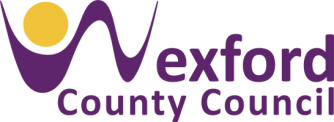 Technical Guidance Document B Vol 1: 2024
Section 6: Smoke Control

Escape Stairs
Firefighting Shafts
Atria
Basements
Common Corridors – Apartments
Large undivided/Windowless Spaces – Industrial/Storage
Theatres
Shopping Centres
Wexford County Fire Service
30
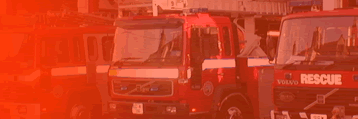 Aims & Objectives
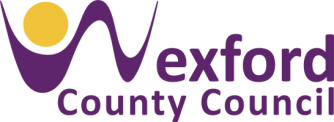 Technical Guidance Document B Vol 1: 2024
Section 6: Smoke Control

Escape Stairs
Vent must be automatic – either Roof or Wall Mounted

Large Undivided Spaces….
No cubic capacity given, 4000m2
Wexford County Fire Service
31
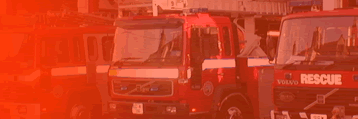 Aims & Objectives
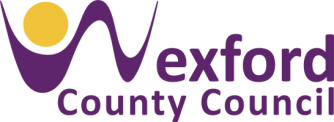 Technical Guidance Document B Vol 1: 2024
Section 7: Existing Buildings | Section 7.0.1

Where works or a material change of use is carried out on an existing building, the provisions of Sections 1 to 6 should be achieved, where possible. 

However, in existing buildings, there may be constraints that would not exist in new buildings. In the case of existing buildings, therefore, some variations of the provisions set out in Sections 1 to 6 of this document may be appropriate. These are set out in this section (Section 7). 

Where some of the provisions of Sections 1 to 7 cannot be reasonably achieved, compensating measures (see Para 7.0.2) may be considered. However, the principles of fire safety should be the same as those set out in Sections 1 to 6.
Wexford County Fire Service
32
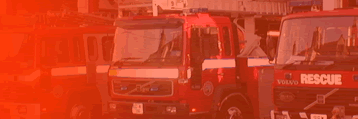 Aims & Objectives
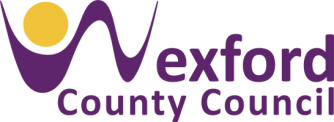 Technical Guidance Document B Vol 1: 2024
Section 7: Existing Buildings | Section 7.0.1
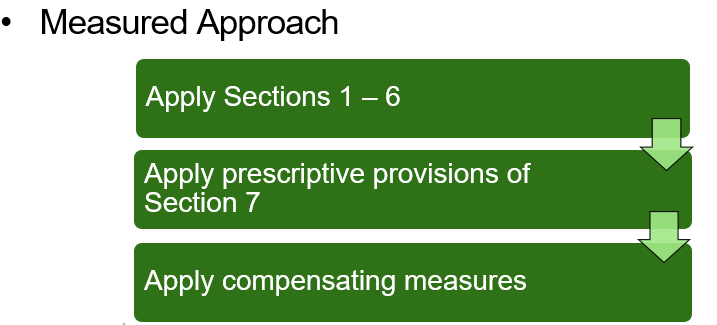 Wexford County Fire Service
33
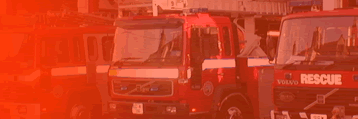 Aims & Objectives
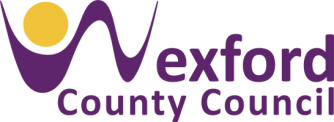 Technical Guidance Document B Vol 1: 2024
Section 7: Existing Buildings

Building existed Pre 1992 [32 years]: Material Alterations which require a FSCA
Use the Guides published by the NDFEM

Building Post 1992: Comply with the relevant TGD B at the time

Any new elements must comply with Section 1 – 6. Any existing element to comply with the above and Section 7.
Wexford County Fire Service
34
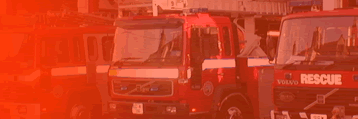 Aims & Objectives
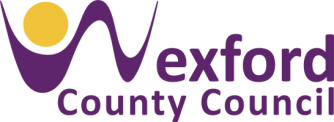 Technical Guidance Document B Vol 1: 2024
Section 7: Existing Buildings | B1

FD20 Doorsets
750mm door widths
Single stair office building – no lobbies
Escape from a flat to an enclosed yard
External Stair – unlimited height
Existing Stair – construction
Provisions for small premises extended
    Café re-heating food only
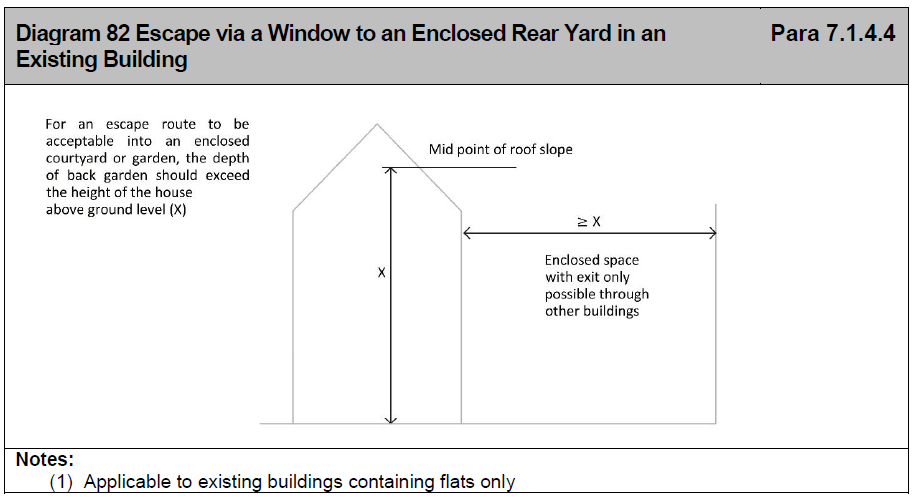 Wexford County Fire Service
35
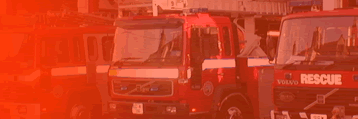 Aims & Objectives
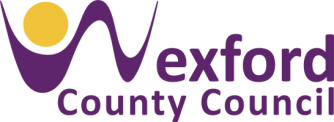 Technical Guidance Document B Vol 1: 2024
Section 8: Sprinklers

Flats >15m
Student Accommodation >15m
Residential Care Facility Buildings – bed spaces above ground level
Extensions: 
a) existing building sprinklered
b) extension over 400m2 or exceeds ¼ of the floor area of the existing building and bed spaces above ground level
Shopping Centres
Other buildings over 30m
Not on the list PG 2(b) Hotel, Hostel etc
Wexford County Fire Service
36
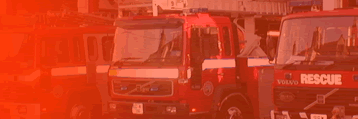 Aims & Objectives
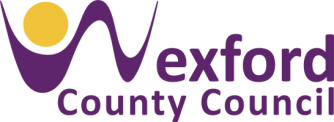 Technical Guidance Document B Vol 1: 2024
Section 8: Sprinklers

Residential Sprinkler systems – Flats, Residential Care Facility Buildings, Student Accommodation
All other purpose groups – I.S. EN 12845
Wexford County Fire Service
37
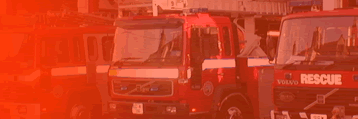 Aims & Objectives
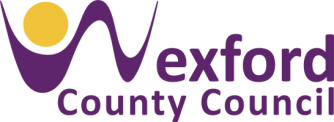 Technical Guidance Document B Vol 1: 2024
Appendix B – Fire Doors
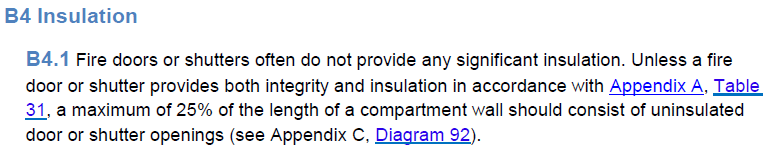 Wexford County Fire Service
38
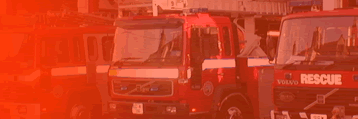 Aims & Objectives
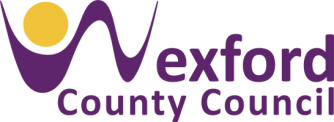 Technical Guidance Document B Vol 1: 2024
Appendix B – Fire Doors
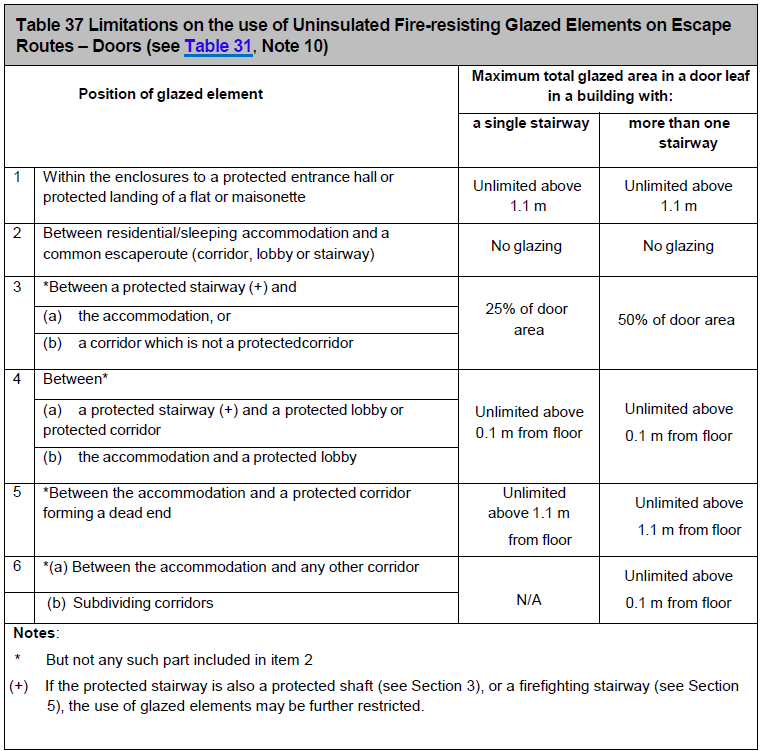 Wexford County Fire Service
39
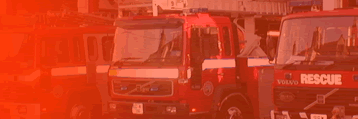 Aims & Objectives
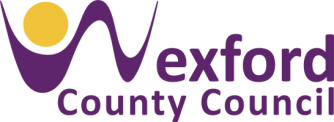 Technical Guidance Document B Vol 1: 2024
Appendix D: Assessment of Fire Hazard and Associated Life Risk
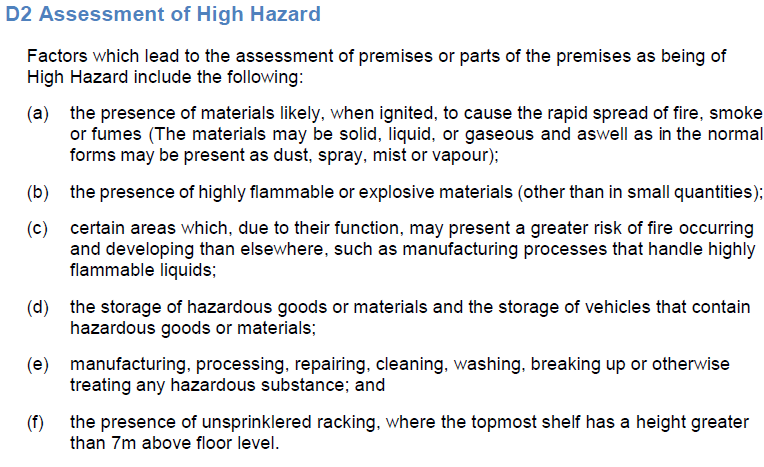 Wexford County Fire Service
40
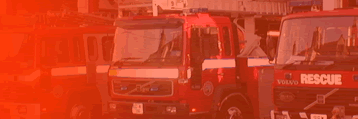 Aims & Objectives
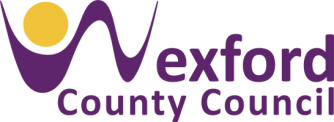 Technical Guidance Document B Vol 1: 2024
Building Regulation 12:
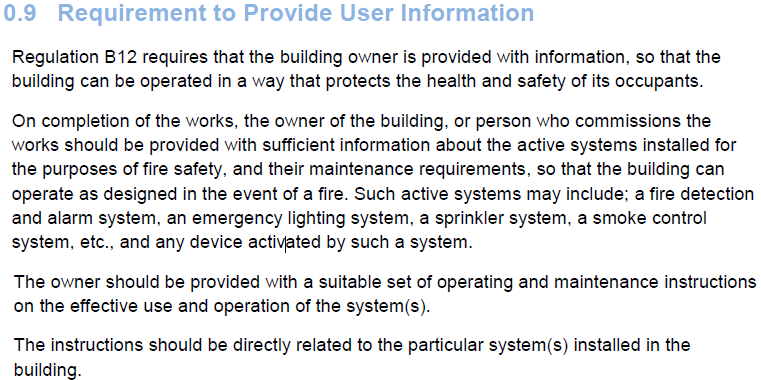 Wexford County Fire Service
41
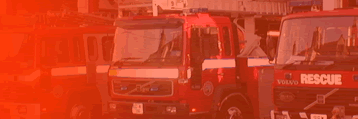 Aims & Objectives
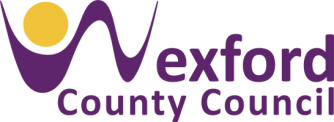 Technical Guidance Document B Vol 1: 2024
Thanks for your Attention
Wexford County Fire Service
42